YAPISINA GÖRE CÜMLELER
Herhangi bir yargı bildiren ifadelere cümle denir.
Oluşturulan her cümle aslında tek bir yargı bildirmektedir. Ancak bazı özel durumlarda cümleler (yan cümlecikler oluşturarak) birden fazla yargı bildirebilmektedir.

Bu noktanın daha iyi anlaşılması için şu kavramları bilmemiz gerekiyor.

Temel cümle: Yapı içinde sadece yüklemin asıl yargıyı bildirebildiği cümlelere “Temel cümle” denir.
YAPISINA GÖRE CÜMLELER
Yan Cümle: Cümlede asıl yargıyı bildiren yüklemin dışında “Fiilimsi ya da çekimli fiil” şeklinde kurulan, tam bir yargı bildirmeyip yüklemin bir ögesi olarak görev alan cümlelere “Cümlecik” ya da “Yan cümle” denir.

Arkadaşını seviyorsan ona yardımcı olmalısın.
YAPISINA GÖRE CÜMLELER
Bildirdikleri yargının sayısına ya da yargıların ifade ediliş şekline göre “Yapı bakımından cümleler” dört başlıkta incelenmektedir.

Basit Cümleler
Birleşik Cümleler
Girişik Sıralı Cümle
İlgi Cümleleri
Şartlı Birleşik Cümle
İç İçe Birleşik Cümle
3. Sıralı Cümle
Bağlı Sıralı Cümle
Bağımsız Sıralı Cümle
4. Bağlı Cümle
YAPISINA GÖRE CÜMLELER
1. Basit Cümleler
Tek bir yargıyı, düşünceyi bildiren tek bir yüklemden oluşup içinde “fiilimsi, ki bağlacı, -se, -sa şart kiplerini” barındırmayan cümlelere “Basit cümle” denir.

Yağmurlu havalarda dışarı çıkmazdı.
Dostluğumuz bir ömür sürsün.
Müzikle birlikte ders çalışıyordu.
Edebiyat dünyasının en başarılı yazarıydı.

UYARI: Basit cümlelerin uzunluk-kısalıkla bir alakası yoktur. Önemli olan cümlenin uzunluğu değil, tek bir yargı bildirmesidir.
YAPISINA GÖRE CÜMLELER
2. Birleşik Cümle
Bir temel cümlenin yanında başka yan cümlelerin bulunduğu ve asıl yargıya bağlanan birden fazla yargının ifade edildiği cümlelere “Birleşik cümle” denir.

Birleşik cümleler, yan cümlelerin bir araya gelişlerine ve niteliklerine göre kendi içinde dörde ayrılır.
YAPISINA GÖRE CÜMLELER
a) Girişik Birleşik Cümle
Fiilimsiler yardımıyla temel cümleye yan cümleciklerin eklenmesine “Girişik birleşik cümle” denir. 
Okula giderken cüzdanını düşürmüştü.
Yan yatan geminin mürettebatı kurtarıldı.

b) İlgi Cümleleri (Ki’li Birleşik Cümle)
Yan cümlecik ile temel cümle arasında “ki bağlacı”nın bulunduğu cümlelerdir. 
Ders çalışmıyor ki sınıfı geçsin.
Sonradan anladım ki o günler mutluymuşum.
YAPISINA GÖRE CÜMLELER
c) Şartlı Birleşik Cümle
Temel cümleye “-se, -sa” ekini alan yan cümleciğin bağlanması ve bununla birlikte şart anlamı katmasına “Şartlı birleşik cümle” denir. 
Ders çalışırsan istediğin üniversiteye gidebilirsin.
Ödevlerini bitirirsen oyun oynayabilirsin.

d) İç İçe Birleşik Cümleler
Ara cümle olarak da bilinen bir yargının, bir başka cümle içinde genellikle onun ögesi olmayacak şekilde kullanıldığı cümlelere “İç içe birleşik cümleler” denir.
Deniz Hoca “Yarın sözlü yapacağım.” dedi.
Antrenör “Bu sene şampiyon olamayız.” demez mi?
YAPISINA GÖRE CÜMLELER
3. Sıralı Cümle
Bazen düşüncelerin ve duyguların ifade edilmesinde tek yargılı bir cümle yetersiz kaldığından anlam olarak birbiriyle ilişkili ama şekil olarak farklı olan iki cümlenin virgül (,) ya da noktalı virgül (;) ile birbirine bağlanmasına “Sıralı cümle” denir.

Okula geldi, sınava girdikten sonra gitti.
Güneş açıyor, deniz sakinleşiyordu.

NOT: Sıralı cümlelerde en az iki yüklem bulunur.
NOT 2: Sıralı cümleler kendi içinde “Bağlı sıralı cümle” ve “Bağımsız sıralı cümle” olmak üzere iki başlıkta incelenmektedir.
YAPISINA GÖRE CÜMLELER
a) Bağlı Sıralı Cümle
Anlam yönüyle birbiriyle bağlı olan cümlelerin ögeler bakımından da birbirine bağlı olmasına “Bağlı sıralı cümle” denir.
Uzun süredir konuşmuyor, yalnız başına oturuyordu. (O=Özne)
Arabayı yıkadı, satılığa koydu. (Neyi= Belirtili nesne)

b) Bağımsız Sıralı Cümle
Anlam yönüyle birbiriyle bağlantılı olan cümlelerin aralarında ortak öge bulundurmamasına “Bağımsız sıralı cümle” denir.
Öğretmen gelmişti, biz kendi aramızda konuşuyorduk.
Sabah işe gittim, akşam da düğüne gittik.
YAPISINA GÖRE CÜMLELER
4. Bağlı Cümle
Aralarındaki bir ilgiden dolayı anlam bağlılığı bulunan iki cümlenin birbirine “ama, fakat, yalnız, ve, veya, ne…ne…, hem…hem… ” vb. bağlaçlar vasıtasıyla bağlanmasına “Bağlı cümle” denir.
Güneş açtı ve insanlar sahile koştu.
İzmir’e geldi ama bizi görmeden gitti.

UYARI: Bağlaçların bulunduğu her cümle bağlı cümle değildir. Bağlı cümle için dikkat edilmesi gereken nokta bağlaçların iki yüklemi, dolayısıyla iki yargıyı birbirine bağlamış olmasıdır.
Okul ve işi birlikte yürütemiyordu. (Ögeleri birbirine bağlamış ve tek bir yargı olduğundan basit cümledir.)
Teşekkür Ederiz…
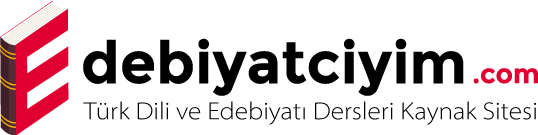 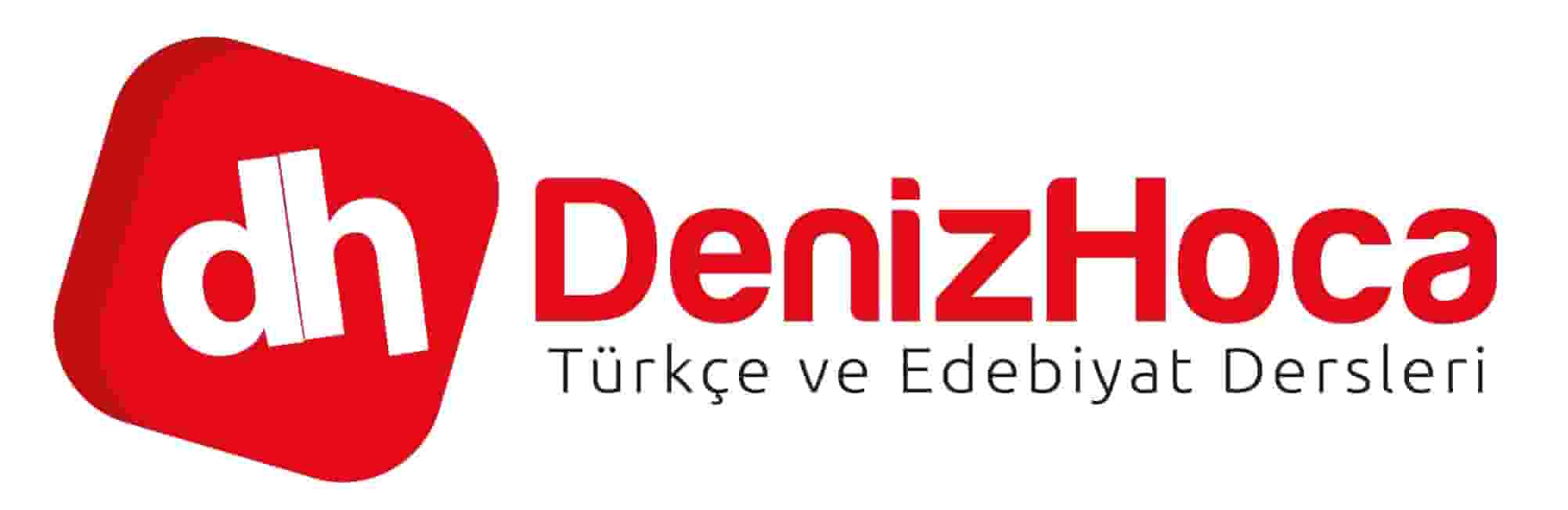